Equity in MTSS: How do we ensure access, representation, meaningful participation, and positive outcomes for all?
MTSS Forum | December 10, 2024
Ruthie Payno-Simmons, Ph.D.
rpaynosi@iu.edu
[Speaker Notes: I’ve been tasked with speaking on Equity and MTSS TA Center access representation, meaningful participation, and positive about comes for all students. These equity constructs are foundational and our equity centers, definition of educational equity, and they are important because not only do we need to make sure that all students are because of their differences and the things that make them who they are have access to high-quality experiences, resources, and opportunities that they are part of creating that they see themselves reflected their represented in those experiences whether it’s instruction, whether it systems that are being put in place or framework that are being implemented that they see themselves reflected in the systems that they are navigating and experiencing which allows for them to then have to be able to meaningfully participate and have agency to change things when it’s not working for them or to contribute to making things better. These types of situations allow students to not only have access to high-quality educational experiences but also in ways that affirm their identities and who they are so that they can navigate the system and have positive outcomes with a sense of self, a strong sense of cell and well-being.]
Framing
Core Features Equity-centered MTSS 
Critically Conscious Educators
Culturally Responsive & Sustaining Practices
Critical Language Use
Critical Collaborative Inquiry

Data to Inform Discussion
Systemic Inequities
Promising MTSS Outcomes When Equity is Intentional

Big Ideas and Resources
Use Systemic and Outcome Data
Ensure Multiple and Diverse Perspectives in the Continuous Improvement Process
Engage in Ongoing Equity-Focused Professional Development
1
Framing
2
3
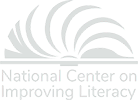 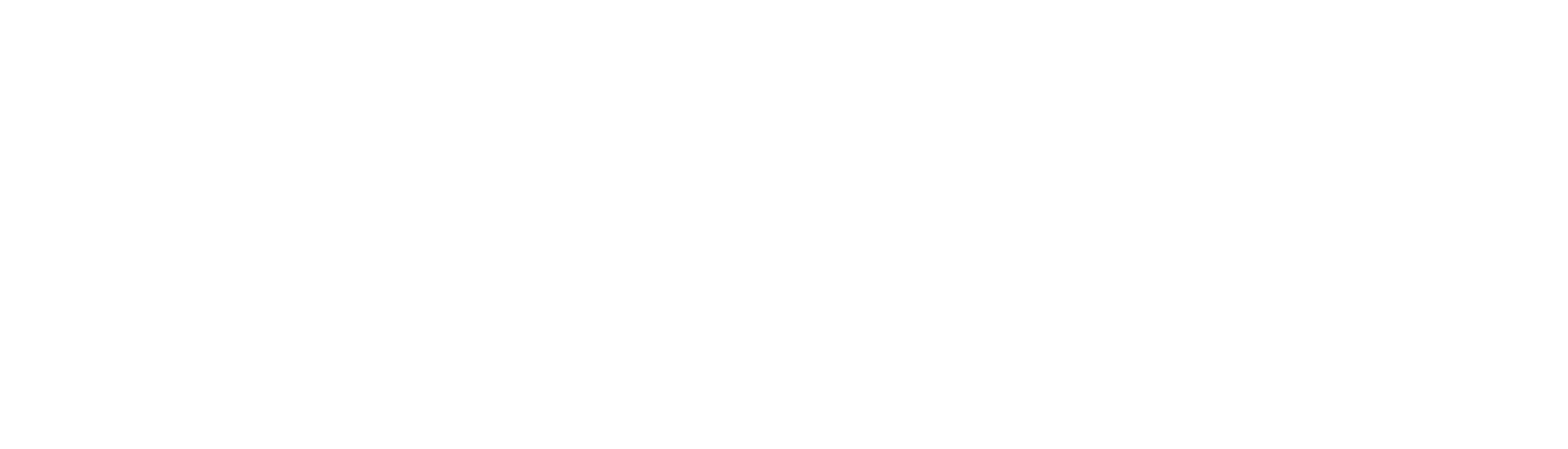 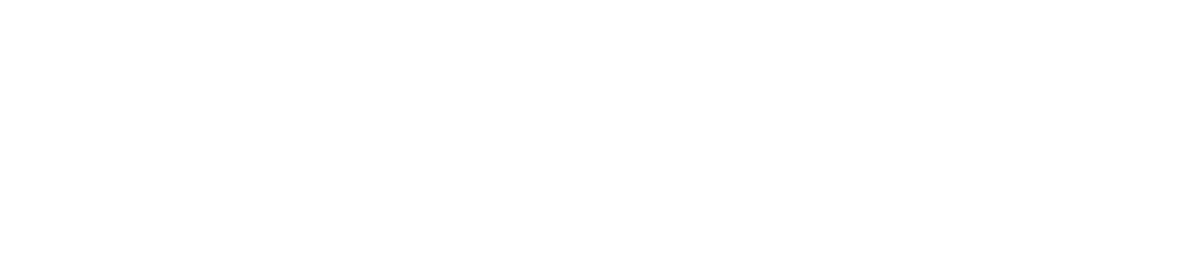 [Speaker Notes: CCIC and the Tiers and the questions that you ask each tier may be different but the process is the same, the intent of the questions are the same show visually 
Questions at the individual and the systems level see the EOSP as an example – Could do something similar at the tears
Steve-MTSS in the community school member can conceptual circles (Screener example Black people in the community provided insight into the harm that use of screeners )

Overview of core features related to topic
Share data to frame the conversation
Big idea(s) about needed actions to inform 
Policy, 
Research, and/or 
TA
Resources to inform next actionably steps for policy, research, and/or TA
Take away message 
Big question to frame the table conversation]
Although equity is recognized as a key feature of MTSS, especially in preventing racial disproportionality, equity should be central to MTSS design, implementation, and evaluation to promote social justice and protect student rights (Sullivan et al., 2018).
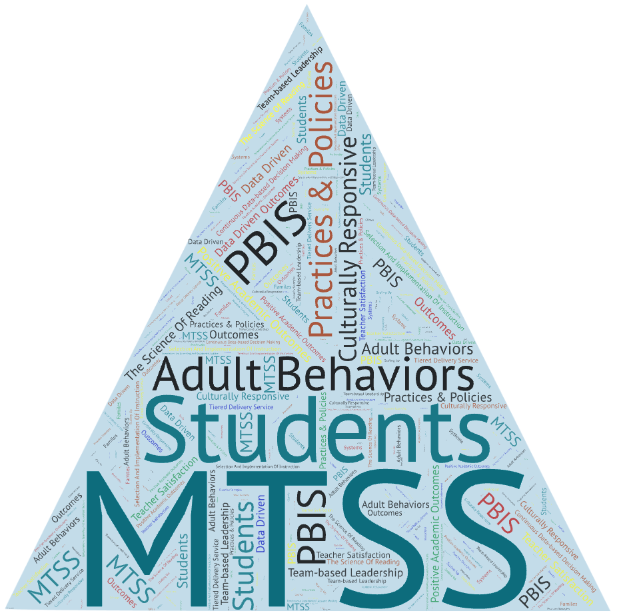 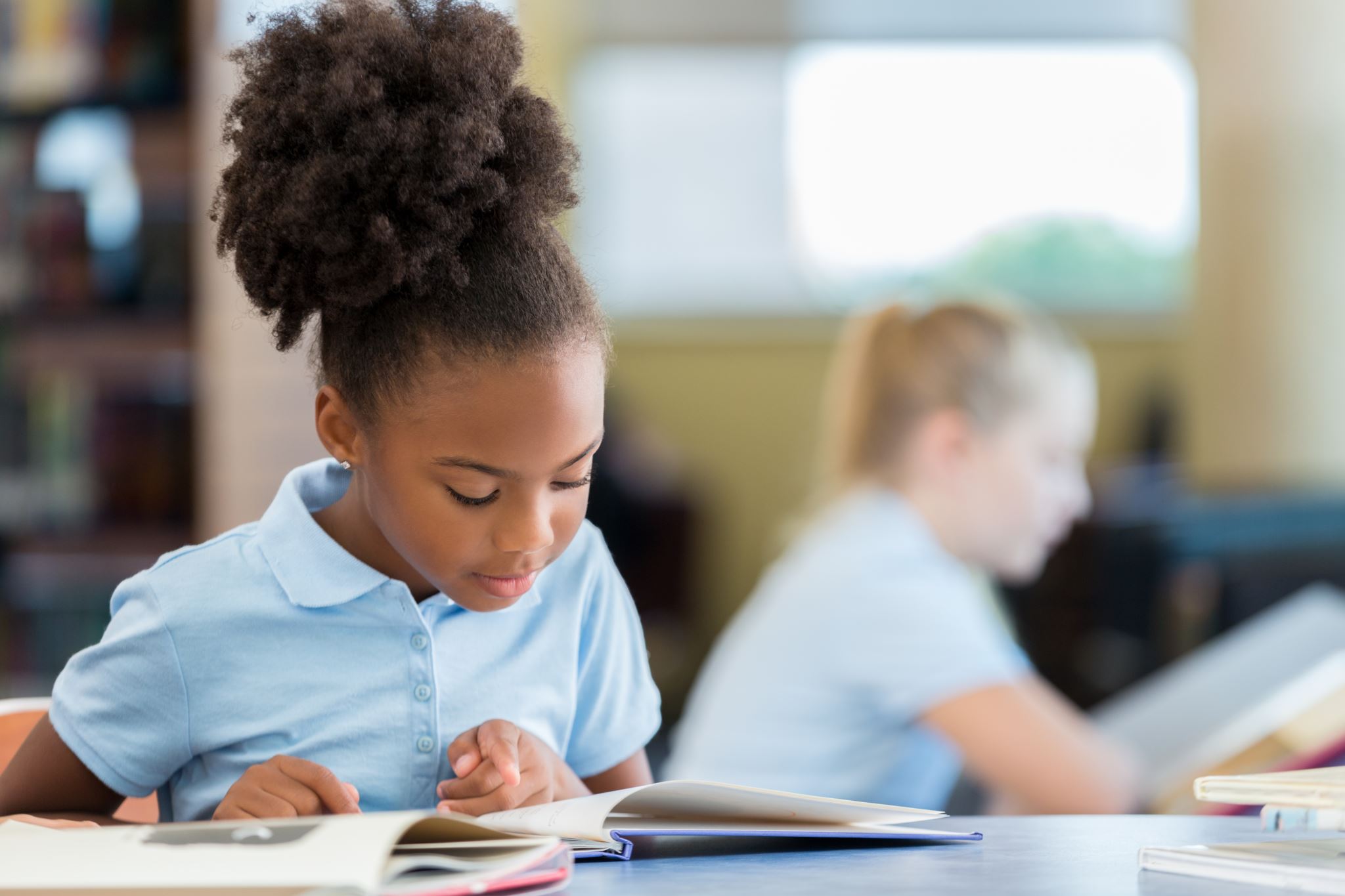 [Speaker Notes: equity should be central to the design, implementation, and evaluation of MTSS to promote social justice and safeguard student rights, particularly in addressing racial disproportionality, as argued by Sullivan et al. (2018).

We’ve learned it multi tiered systems of support framework have impacted several aspects of schooling over the years. We’ve also advanced the work of multi systems of support as we’ve implemented and learned about it and studied it. We seen the possibilities of what systems of support can offer when implemented with a high-level fidelity, but also ways that support all students to be able to have access representation, meaningful participation, and positive outcomes.

Citation
Sullivan, A. L., Stokes, R. R., & Reddy, L. A. (2018). A multi-tiered systems of support framework for addressing racial disproportionality in school discipline. Preventing School Failure: Alternative Education for Children and Youth, 62(4), 241-249. https://doi.org/10.1080/1045988X.2018.1451165]
What is Equity-Centered MTSS?
1
Equity-centered Multi-Tiered System of Support (MTSS) is a process focused on equitable access to resources for historically marginalized groups, aiming to dismantle systemic barriers and address educational disparities. It begins with critically conscious educators who challenge inequitable practices and implement culturally responsive and sustaining practices to affirm students' identities. Through critical language use and critical collaborative inquiry, educators and the school community reflect and work together to adjust practices and ensure all students, particularly the most vulnerable, receive the support they need to succeed (Skelton, 2015; Sullivan, Nguyen, & Shaver, 2022).
[Speaker Notes: An approach that prioritizes equitable access to resources and opportunities, especially for historically marginalized groups. It aims to dismantle systemic barriers and address disparities in educational outcomes related to race, socioeconomic status, and disability.


Equity-centered MTSS is the preparation for, and enactment of, tiered supports grounded in critical consciousness, culturally responsive & sustaining practices, critical language use, and critical collaborative Inquiry. To disrupt systemic inequities, MTSS must be race- and culture-conscious and bias-aware in cultivating systems and practices embedded with social justice principles (Sullivan, Nguyen, & Shaver, 2022). 

Doing so requires consideration of the visible and invisible ways systemic racism, ableism, and other systems of oppression shape initiatives, including building, district, or state-wide planning, professional learning, implementation, and evaluation of local MTSS. This critical orientation should be applied to all aspects of MTSS. As such, the following are critical elements of equity-centered MTSS that differentiate it from less critical iterations of it.
Amanda L. Sullivan Thuy Nguyen Elizabeth Shaver

Citation
Sullivan, A. L., Nguyen, C., & Shaver, A. R. (2022). Equity-centered multi-tiered systems of support: Advancing practices for students from historically marginalized groups. Journal of Educational Equity and Leadership, 17(3), 205-224. https://doi.org/10.1234/jeel.2022.017
Sullivan, A. L., Stokes, R. R., & Reddy, L. A. (2018). A multi-tiered systems of support framework for addressing racial disproportionality in school discipline. Preventing School Failure: Alternative Education for Children and Youth, 62(4), 241-249. https://doi.org/10.1080/1045988X.2018.1451165]
Core Features of Equity-Centered MTSS?
1
Critically Conscious Educators
Educators and school community members are aware of and actively challenge social injustices, inequities, and systemic biases in education while working collaboratively to create inclusive and equitable learning environments (Paris, 2017; Yosso et al., 2020). 
Culturally Responsive & Sustaining Practices
Educational strategies that preserve students' cultural and linguistic identities while fostering academic success and cultural competence, promoting multilingualism, and ensuring equitable outcomes (Ladson-Billings, 1995; Paris, 2012).
Critical Language Use
Intentionally choosing language that challenges power dynamics, promotes social justice, and examines how language shapes and is shaped by social, cultural, and political contexts (Norton & Toohey, 2019). 
Critical Collaborative Inquiry
Shared and ongoing practices that center the perspectives of historically marginalized groups in dialogue aimed at (de)constructing individual and collective knowledge, using data to identify inequities, and co-creating strategies or actions to ensure inclusive educational practices (Rogoff, 2003; Waitoller & Kozleski, 2013; Cochran-Smith & Lytle, 2022; Pappas & Callahan, 2022).
[Speaker Notes: Critically Conscious Educators, Culturally Responsive & Sustaining Practices, Critical Language Use, Critical Collaborative Inquiry

Critically Conscious Implementors & School Community
Educators and community members who are aware of and actively challenge social injustices, inequities, and systemic biases in education, while working collaboratively to create inclusive and equitable learning environments.
Citation: Paris, D. (2017). Culturally Sustaining Pedagogies: Teaching and Learning for Justice in a Changing World. Teachers College Press.
Citation: Yosso, T. J., et al. (2020). Critical Race Counterstories along the Chicana/Chicano Educational Pipeline. Routledge.
 
Critical Leadership
A leadership approach that encourages questioning the status quo, fostering social justice, and promoting equity in educational settings, while supporting systemic change and empowering marginalized voices.
Citation: Theoharis, G. (2020). Critical Leadership for Social Justice and Equity. Educational Administration Quarterly, 56(4), 627-662.
Citation: Duncan-Andrade, J. M. R. (2019). The New Politics of Education: The Search for Social Justice in a Time of Crisis. Teachers College Press.


Culturally Responsive & Sustaining Practices 
Educational strategies that preserve students' cultural and linguistic identities while fostering academic success and cultural competence, promoting multilingualism, and ensuring equitable outcomes (Ladson-Billings, 1995; Paris, 2012).

Citations: 
Ladson-Billings, G. (1995). Toward a theory of culturally relevant pedagogy. American Educational Research Journal, 32(3), 465-491. https://doi.org/10.3102/00028312032003465
Paris, D. (2012). Culturally sustaining pedagogy: A needed change in stance, terminology, and practice. Educational researcher, 41(3), 93-97. https://doi.org/10.3102/0013189X12441244


Critical Language Use
The intentional use of language to challenge power dynamics, promote social justice, and reflect on the ways language shapes and is shaped by social, cultural, and political contexts in education.
Citation: Norton, B., & Toohey, K. (2019). Critical Pedagogies and Language Education. Routledge.
Citation: Bucholtz, M., & Hall, K. (2016). Theorizing the Linguistic Construction of Identity. Journal of Sociolinguistics, 20(5), 629-654.
 
Critical Collaborative Inquiry
A process where educators and community members engage in collective, reflective questioning and problem-solving to examine practices, identify inequities, and collaboratively develop strategies for meaningful change.
Citation: Pappas, C. C., & Callahan, L. (2022). Collaborative Inquiry in Education: Understanding Its Role in Social Justice and Equity. Journal of Educational Research and Practice, 12(2), 34-46.
Citation: Cochran-Smith, M., & Lytle, S. L. (2022). Practitioner Inquiry and Social Justice: New Directions in Educational Research. Teachers College Record, 124(8), 1-28.


POSESSING CRITICAL CONCIOUSNESS—The willingness and ability to see how power and privilege are at work to systematically advantage some while simultaneously disadvantaging others (Radd & Kramer, 2013). 

SELF-AWARNESS—The recognition of one’s social identities and the ways in which those identities interact to shape sense of self and experience (Goodman, 2011). 

SELF-EXAMINATION—Excavating how one’s identities inform understandings of, and experiences with, complex social problems (Mitchell, 2005). 

INTERSECTIONALITY—The study of overlapping or intersecting social identities and related systems of oppression, domination or discrimination (Crenshaw, 1989). POSITIONALITY—The multiple, unique experiences that situate each of us; namely that gender, [gender expression], race, class, [ability, religion, national origin, language], and other aspects of our identities are markers of relational positions rather than essential qualities (Takacs, 2003; Maher & Tetreault, 1993; Alcoff, 1988). 

IMPLICIT BIAS—The attitudes or stereotypes that affect our understanding, actions, and decisions in an unconscious manner. The biases, which encompass both favorable and unfavorable assessments, are activated involuntarily and without an individual’s awareness or intentional control (Blair, 2002 and Rudman, 2004, as cited in Staats & Patton, 2013). 

POWER—The legitimate control of, or access to, those institutions [resources and opportunities] sanctioned by the state [authorities] (Major, 2002). 

PRIVILEGE—Any advantage that is unearned, exclusive, and socially conferred (Johnson, 2001).]
Research to Inform Discussion
2
Research indicates that while interventions like PBIS/MTSS aim to improve student behavior and support, they often fail to address underlying racial disproportionalities in school discipline. These systems may inadvertently reinforce biased definitions of acceptable behavior, leading to the over-identification of students of color, particularly Black males, for interventions and disciplinary actions.
Broderick & Leonardo (2016); Ferri (2012); Artiles (2007)
Schools' codes of conduct and academic standards institutionalize white behavioral norms, marginalizing students of color.
Bornstein (2017) PBIS/MTSS interventions often treat students as having emotional and behavioral disorders when they fail to comply, shifting perceptions from "disorderly" to "disordered."
Reno et al. (2017) Students of color, particularly African American males, are disproportionately identified for Tier II interventions.
McIntosh, Gion & Bastable (2018); Cruz et al. (2021) 
SWPBIS implementation has not eliminated discipline disproportionality, and discipline remains inequitable for students of color.
[Speaker Notes: Citations:
Skiba, R. J., Michael, R. S., Nardo, A. C., & Peterson, R. L. (2011). The color of discipline: Sources of racial and gender disproportionality in school punishment. Urban Review, 42(6), 118-142. https://doi.org/10.1007/s11256-010-0171-8

Skiba et al., 2011; Gregory et al., 2016
Racial Disparities Persist: Despite the implementation of PBIS and MTSS, racial disproportionalities in school discipline, such as higher suspension and expulsion rates for Black and Latino students, remain prevalent (Skiba et al., 2011; Gregory et al., 2016).

Bornestein 2017
PBIS/MTSS implementation has focused on restoring disruptive students to compliance, thus becoming a mechanism for enforcing order; when intervention efforts failed to achieve compliance, students are treated as potentially having emotional behavioral disorders. Consequently, students who were formerly regarded as disorderly increasingly came to be regarded as disordered.
Broderick and Leonardo, 2016; Ferri, 2012; Artiles, 2007
Schools’ codes of conduct and acceptable academic performance  institutionalize white behavioral patterns and norms as the basic definition of acceptable and normal conduct and academic performance. 
Reno et al., 2017
Students of Color, particularly African American males have found to be disproportionally identified for participation in Tier II interventions. 
McIntosh, Gion & Bastable, 2018; Cruz et al. 2021
SWPBIS as implemented did not eliminate disproportionality and discipline remained inequitable]
Systemic Inequity Data
2
Research and data from CRDC consistently reveal that schools serving predominantly students of color face significant inequities in resources, educational opportunities, and support services. 
These disparities contribute to lower academic achievement, limited access to advanced coursework, and increased disciplinary actions, reinforcing cycles of disadvantage for students of color.
Unequal Access to Educational Resources
(Bromberg, 2016; U.S. Department of Education, 2021)  
Unequal Access to Advanced Programs
(College and Career Readiness and Success Center, 2022; U.S. DOE of Education, 2016)
Unequal Access to Quality Coursework
(National Center for Education Statistics, 2021; U.S. Department of Education, 2016)
Text & Curricular Bias & Misrepresentation 
(Southern Poverty Law Center, 2023)
Unequal Access to Experienced Educators 
(U.S. Department of Education, 2022; Bromberg, 2016)
Unequal Access to School Support Services 
(American Civil Liberties Union, 2023; EJ-ROC, 2020)
Research and data from CRDC consistently reveal that schools serving predominantly students of color face significant inequities in resources, educational opportunities, and support services. 
These disparities contribute to lower academic achievement, limited access to advanced coursework, and increased disciplinary actions, reinforcing cycles of disadvantage for students of color.
[Speaker Notes: Evidence
Resource Disparities: Schools serving primarily students of color receive significantly less funding and have fewer resources compared to schools serving mostly white students, even within the same district (Bromberg, 2016; U.S. Department of Education, 2021).
Access to Advanced Coursework: Students of color are underrepresented in AP courses and GATE programs, limiting their opportunities for advanced academic achievement (College and Career Readiness and Success Center, 2022; U.S. Department of Education, 2016).
Coursework Quality: Students of color, particularly those in disinvested communities, are more likely to be placed in lower-track courses that offer less cognitive demand and fewer opportunities for academic growth (National Center for Education Statistics, 2021; U.S. Department of Education, 2016).
Textbook Bias: U.S. history textbooks continue to romanticize European colonization and misrepresent or underrepresent the histories of Indigenous peoples and African Americans, perpetuating a skewed understanding of history (Southern Poverty Law Center, 2023).
Teacher Quality: Schools with higher percentages of students of color are more likely to be staffed by out-of-field teachers and have higher rates of teacher turnover, which impacts the quality of education (U.S. Department of Education, 2022; Bromberg, 2016).
School Support Services: Students of color are more likely to attend schools with School Resource Officers (SROs) but fewer school counselors, which contributes to higher disciplinary actions and less emotional and academic support (American Civil Liberties Union, 2023; EJ-ROC, 2020).


These findings highlight the urgent need for systemic changes in funding, educational practices, teacher quality, and school support services to ensure that all students have access to a fair and equitable education.

Citations

American Civil Liberties Union. (2023). The school-to-prison pipeline: A comprehensive analysis of school resource officers and student outcomes. ACLU. Retrieved from https://www.aclu.org/issues/school-to-prison-pipeline
Bromberg, M. (2016). The state of racial equity in U.S. schools: Educational disparities and opportunities for change. The Education Trust. Retrieved from https://edtrust.org
College and Career Readiness and Success Center. (2022). Equity in advanced coursework: Racial disparities in access and achievement. National Center for Education Statistics. Retrieved from https://www.ccrscenter.org
Ferri, B. A. (2012). Disability, race, and schooling: The intersection of educational policy and practice. Teachers College Press.
McIntosh, K., Gion, J., & Bastable, S. (2018). School-wide positive behavior interventions and supports: Achieving equity in discipline outcomes. The Journal of Positive Behavior Interventions, 20(4), 224-233. 
National Center for Education Statistics. (2021). Disparities in high school course enrollment by race/ethnicity: Implications for higher education access. U.S. Department of Education. Retrieved from https://nces.ed.gov 
Southern Poverty Law Center. (2023). Teaching hard history: A framework for U.S. history education. SPLC. Retrieved from https://www.splcenter.org
U.S. Department of Education. (2016). The condition of education 2016: Equity in education. Institute of Education Sciences. Retrieved from https://nces.ed.gov
U.S. Department of Education. (2021). Equity in education: Closing opportunity gaps. Retrieved from https://www.ed.gov]
A Need for Outcome and Systemic Data
2
OUTCOME DATA
How are our students performing?
SYSTEMS DATA 
What is the context in which students learn and teachers teach?
FIDELITY DATA
Are we implementing equitable systems of support with integrity?
Are these conditions equitable?
The critical collaborative inquiry cycle includes two essential additional elements to a traditional inquiry cycle.
1.  The process includes multiple diverse stakeholders in the collaborative process, and privileges historically marginalized perspectives; and
2. The process attends to interrogating ideologies, discourse, policies, and practices that systematically advantage some while simultaneously disadvantaging others based on race, sex, national origin, gender identity, sexuality, dis/ability, social, economic status, or other identity markers at each step of the process (Radd & Kramer, 2013).
(Radd & Kramer, 2013).
A Four-Step CI Process that Uses a Critical Collaborative Inquiry Approach (Skelton, Kyser, & Thorius,  2021)
How effective are the actions in making progress toward realizing established equity-focused goals?
The Rightful Presence of Multiple Perspectives
Identifying indicators of inequities
What inequities are present?
Who’s benefiting from the way things are and who is not?
What goals do we want to establish to redress identified inequities? 
Analyzing Context: People, Policies, Practices
What systemic factors are contributing to the (re) production of identified inequities? 
What are the barriers to all students being represented in and able to access and fully participate in quality academic and social learning opportunities and achieve positive outcomes?
Creating strategies and taking action
What changes will we make to policies, practices, structures and/or to advance new understanding, knowledge and/skills to transform our systems so that barriers to achieving educational equity are dismantled? 
Monitoring actions and evaluating impact
How effective are the actions in making progress toward realizing established equity-focused goals?
What inequities are present?
Who’s benefiting from the way things are and who is not?
What goals do we want to establish to redress identified inequities?
What systemic factors are contributing to the (re) production of identified inequities? 
What are the barriers to all students being represented in and able to access and fully participate in quality academic and social learning opportunities and achieve positive outcomes?
What changes will we make to policies, practices, structures and/or to advance new understanding, knowledge and/skills to transform our systems so that barriers to achieving educational equity are dismantled?
[Speaker Notes: Skelton, S. M., Kyser, T., & Thorius, K. A. K. (2021). Including all stakeholders in critical collaborative inquiry cycles. Midwest & Plains Equity Assistance Center (MAP EAC). https://greatlakesequity.org/resource/including-all-stakeholders-critical-collaborativeinquiry-cycles]
Promising MTSS Outcomes When Equity is Intentional
2
Studies
Losen (2015)
Foley (2016)
Gregory, Skiba, & Noguera (2016)
Cook, Gottfredson, & Na (2018)
McIntosh, Chard, & Brummell (2018)
Sullivan, Stokes, & Reddy (2018)
McIntosh, Shimabukuro, & Borsika (2021)
Shaver & Sullivan (2020)
Payno-Simmons (2021)
Sullivan, Nguyen, & Shaver (2022)
Outcomes
Reduced suspensions and expulsions
Decreased discipline disproportionality
89% reduction in the discipline gap
66% reduction in office referrals
Improved school climate and reduced exclusionary discipline
Improved academic and behavioral outcomes
Reduced exclusionary discipline practices
Improved academic performance
Positive shifts in school climate
Reduced suspensions and expulsions
Increased student engagement
improved student outcomes
[Speaker Notes: Reduction in Discipline Disproportionality
Sullivan, Stokes, & Reddy (2018)Outcome: Reduced suspensions for Black/Latino students.Strategy: Culturally responsive practices, data disaggregation.

McIntosh et al. (2018)Outcome: Decreased discipline disproportionality.Strategy: Targeted support, cultural responsiveness.

Cook et al. (2018)Outcome: 66% reduction in office referrals (Black males).Strategy: Good Student Practices, positive reinforcement.

Payno-Simmons (2021)Outcome: 89% reduction in discipline gap (Black/White students).Strategy: PBIS, professional development, data review.
Improved School Climate & Engagement

McIntosh et al. (2021)Outcome: Better school climate, fewer exclusions.Strategy: Year-long PD, equity training.

Shaver & Sullivan (2020)Outcome: Improved academic/behavior outcomes.Strategy: Equity-focused MTSS, culturally relevant interventions.

Foley (2016)Outcome: Reduced exclusionary discipline, improved climate.Strategy: Social justice, restorative practices.
Improved Academic Achievement

Gregory, Skiba, & Noguera (2016)Outcome: Reduced suspensions, improved achievement.Strategy: Restorative practices, culturally responsive interventions.

Sullivan, Nguyen, & Shaver (2022)Outcome: Reduced referrals, improved academic performance.Strategy: Equity-centered MTSS, community involvement.]
Promising MTSS Outcomes When Equity is Intentional (Continued)
2
Equity Strategies Across Studies
Regular analysis of discipline and academic data to identify disparities and inform interventions.
Implementation of instructional strategies that are culturally relevant and inclusive of diverse student populations.
Use of practices like restorative circles and conflict resolution to repair harm and promote positive behavior.
Encouraging positive student behavior through rewards, recognition, and behavioral goal-setting.
Ongoing training for educators on equity, culturally responsive teaching, and implementing MTSS with a focus on marginalized groups.
Integration of culturally relevant strategies within all tiers of Multi-Tiered Systems of Support (MTSS).
Applying culturally responsive practices across universal, targeted, and intensive levels of support in MTSS.
Building partnerships with families and community organizations to support student success and enhance school climate.
Tailoring behavioral interventions to meet the unique needs of each student, based on cultural and individual factors.
Conducting ongoing data reviews to adjust interventions and practices based on equity gaps and student outcomes.
Implementing school-wide systems for promoting positive behavior, reducing disciplinary actions, and improving overall school climate.
Establishing partnerships to provide additional support for students and foster a sense of community within the school.
[Speaker Notes: Regular analysis of discipline and academic data to identify disparities and inform interventions.
Implementation of instructional strategies that are culturally relevant and inclusive of diverse student populations.
Use of practices like restorative circles and conflict resolution to repair harm and promote positive behavior.
Encouraging positive student behavior through rewards, recognition, and behavioral goal-setting.
Ongoing training for educators on equity, culturally responsive teaching, and implementing MTSS with a focus on marginalized groups.
Integration of culturally relevant strategies within all tiers of Multi-Tiered Systems of Support (MTSS).
Applying culturally responsive practices across universal, targeted, and intensive levels of support in MTSS.
Building partnerships with families and community organizations to support student success and enhance school climate.
Tailoring behavioral interventions to meet the unique needs of each student, based on cultural and individual factors.
Conducting ongoing data reviews to adjust interventions and practices based on equity gaps and student outcomes.
Implementing school-wide systems for promoting positive behavior, reducing disciplinary actions, and improving overall school climate.
Establishing partnerships to provide additional support for students and foster a sense of community within the school.


Losen (2015)Outcome: Reduced suspensions for Black/Latino students.Strategy: Equity-focused PBIS, family/community engagement.

Citations
Cook, P. J., Gottfredson, D. C., & Na, C. (2018). The impact of the Good Student Practices program on Black male students’ office referrals. Journal of School Psychology, 66, 119-130. https://doi.org/10.1016/j.jsp.2018.07.003
Foley, P. (2016). Integrating social justice and equity within multi-tiered systems of support. Journal of Educational Equity and Leadership, 32(4), 123-136. https://doi.org/10.1080/01550367.2016.1142415
Gregory, A., Skiba, R. J., & Noguera, P. (2016). The achievement gap and the discipline gap: Two sides of the same coin? Educational Researcher, 45(1), 59-68. https://doi.org/10.3102/0034654314568495
Losen, D. J. (2015). Closing the school discipline gap: Equitable remedies for excessive exclusion. Teachers College Press.
McIntosh, K., Chard, D. J., & Brummell, H. (2018). Interventions addressing physical aggression and cultural responsiveness: Reducing discipline disproportionality. Journal of Positive Behavior Interventions, 20(4), 208-219. https://doi.org/10.1177/1098300717731089
McIntosh, K., Shimabukuro, N., & Borsika, M. (2021). Year-long professional development program focused on equity within PBIS. Journal of Educational Psychology, 113(2), 263-280. https://doi.org/10.1037/edu0000456
Payno-Simmons, E. (2021). A 3-year PBIS equity pilot: Professional learning and monthly data review. Journal of Behavioral Interventions, 37(3), 128-142. https://doi.org/10.1002/bin.1814
Shaver, A. R., & Sullivan, A. L. (2020). Using multi-tiered systems of support to promote equity and access for all students. Journal of School Psychology, 75, 87-98. https://doi.org/10.1016/j.jsp.2019.12.003
Sullivan, A. L., Stokes, R. R., & Reddy, L. A. (2018). A multi-tiered systems of support framework for addressing racial disproportionality in school discipline. Journal of Applied School Psychology, 34(1), 1-21. https://doi.org/10.1080/15377903.2017.1387572
Sullivan, A. L., Nguyen, C., & Shaver, A. R. (2022). Equity-centered multi-tiered systems of support: Advancing practices for students from historically marginalized groups. Educational Policy Analysis Archives, 30(23), 1-27. https://doi.org/10.14507/epaa.30.7649]
Promising PBIS Outcomes When Equity is Intentional
Changes in Adult Behaviors and Practices
Improved Staff/Student Relationships
Increased Teacher Efficacy and Well-being
Student Engagement and Instructional Time
Improved Positive School Culture and Organizational Health
Climate and Safety
Reduced Exclusionary Practices
Office Discipline Referrals
Suspensions
Restraint and Seclusion
Racial Inequities
Improved Student Outcomes
Academic Achievement
Prosocial Behavior
Emotional Regulation
Reduced Bullying and Harassment
Reduced Alcohol and other Drug Use
Improved Outcomes for Students with Disabilities
(Santiago-Rosario, McIntosh, Izzard, Cohen-Lissman, Calhoun, 2023).
Big Ideas and Resources
3
Policy
Create systemic policies that require data analysis, culturally responsive practices, restorative approaches, professional development, and collaborative partnerships within MTSS frameworks.
Research
Conduct studies that investigate the impact of these strategies on reducing racial disproportionalities, improving student engagement and academic outcomes, and fostering inclusive school climates.
Technical Assistance
Provide targeted resources, training, and support to help schools implement equity-centered MTSS practices that address the diverse needs of all students, especially those from historically marginalized groups.
at all students have equal access to resources, are represented in decision-making, and experience meaningful participation throughout the process.
Equity is not an add-on but must be integrated into every layer of MTSS—from policy development to data collection to intervention strategies.
[Speaker Notes: Consider Making a handout

big ideas about needed actions to inform policy, research, and technical assistance based on the common strategies identified across the studies:
1. Data Disaggregation & Monitoring
Big Idea: Policy and Research should prioritize the collection and analysis of disaggregated data to monitor and address inequities in school discipline and academic outcomes.
Policy Action: Require schools to collect and analyze disaggregated data on student behavior, academic achievement, and discipline by race, ethnicity, disability status, and socioeconomic background. Policies should mandate regular reviews of this data to track disparities and inform interventions.
Research Action: Conduct studies that explore the relationship between data-driven practices (e.g., data analysis, progress monitoring) and reductions in racial disproportionality, as well as improved student outcomes across multiple domains.
Technical Assistance: Develop resources and trainings to help school districts effectively collect, analyze, and use disaggregated data to make informed decisions about student support and discipline practices.
2. Culturally Responsive Practices
Big Idea: To ensure that interventions are effective for all students, policy, research, and technical assistance should support the integration of culturally responsive practices in all tiers of MTSS.
Policy Action: Develop state and district-level policies that explicitly require the use of culturally responsive practices within MTSS frameworks. This could include integrating culturally relevant pedagogy, behavior management strategies, and restorative justice practices.
Research Action: Investigate how culturally responsive interventions impact academic performance, behavior outcomes, and long-term success for students from historically marginalized groups, especially within MTSS models.
Technical Assistance: Provide professional development for educators focused on culturally responsive teaching, behavioral interventions, and classroom management. Create tools and resources to help teachers adapt instructional strategies and behavioral supports to be more culturally relevant.
3. Restorative Practices
Big Idea: Policy and practice should promote restorative practices to reduce exclusionary discipline and repair harm, fostering a more inclusive and supportive school climate.
Policy Action: Mandate restorative practices in school discipline policies, especially in districts with high rates of exclusionary discipline (suspensions, expulsions). Schools should be incentivized or required to use restorative approaches rather than punitive measures for addressing student misbehavior.
Research Action: Explore the effectiveness of restorative practices in reducing suspensions and expulsions, particularly among students of color and students with disabilities. Research should examine how restorative practices contribute to a more positive school climate and academic engagement.
Technical Assistance: Offer guidance and training to schools on how to implement restorative practices effectively, including restorative circles, conflict resolution strategies, and peer mediation programs. Provide schools with frameworks for integrating restorative approaches into their existing MTSS systems.
4. Professional Development and Capacity Building
Big Idea: Policies should ensure that educators are adequately trained to implement MTSS with a focus on equity, cultural competence, and evidence-based practices.
Policy Action: Allocate funding for professional development on equity, culturally responsive teaching, and MTSS. Ensure that teachers and school leaders receive ongoing training on how to implement practices that address racial disproportionalities and promote inclusive education.
Research Action: Conduct longitudinal studies on the impact of professional development programs on teachers' ability to implement equity-centered MTSS practices. Investigate how professional learning communities or ongoing support structures affect the sustainability of these practices.
Technical Assistance: Design and provide customized training and resources for teachers, school leaders, and district personnel to enhance their understanding and capacity to address disproportionality in discipline, improve behavior management, and promote equity in their schools.
5. Positive Behavioral Reinforcement
Big Idea: Policies should prioritize the use of positive behavioral reinforcement strategies in MTSS models to promote student engagement and reduce reliance on exclusionary discipline.
Policy Action: Establish policies that incentivize positive behavior interventions and the use of non-punitive strategies like praise, rewards, and behavioral goal-setting. Schools should shift away from a "zero tolerance" model to one that emphasizes positive reinforcement and supports for students’ behavioral growth.
Research Action: Investigate the effectiveness of positive behavioral supports in preventing disciplinary actions, reducing racial disproportionalities, and improving overall school climate. Research should focus on the long-term effects of these strategies on student behavior and academic outcomes.
Technical Assistance: Develop resources for educators on how to implement school-wide positive behavior interventions, including recognition programs and tiered behavioral support systems that align with MTSS.
6. Collaborative Partnerships & Family/Community Engagement
Big Idea: For MTSS to be truly effective in addressing equity, policy, research, and technical assistance must emphasize collaborative partnerships with families and communities.
Policy Action: Ensure that school policies actively engage families and communities in the decision-making process for MTSS implementation, particularly when addressing issues of racial equity and discipline. Provide funding for programs that facilitate family involvement in school improvement efforts.
Research Action: Explore how family and community involvement in MTSS frameworks influences student outcomes. Research should identify best practices for building partnerships that support the academic and behavioral success of historically marginalized students.
Technical Assistance: Offer schools strategies for creating partnerships with local community organizations, advocacy groups, and families. Provide guidance on how to engage families in culturally relevant ways to support student success both at home and in school.]
Equity Metric Resource
3
Skelton & Gorman (2021)
[Speaker Notes: https://greatlakesequity.org/sites/default/files/202202083045_equity_tool.pdf
Skelton, S. M., & Gorman, T. (2021). Data system integrity tool for equity-focused decisions. Midwest & Plains Equity Assistance Center.

Add Equity Policy Review
Add CCIC]
Centering Equity in MTSS Resources
3
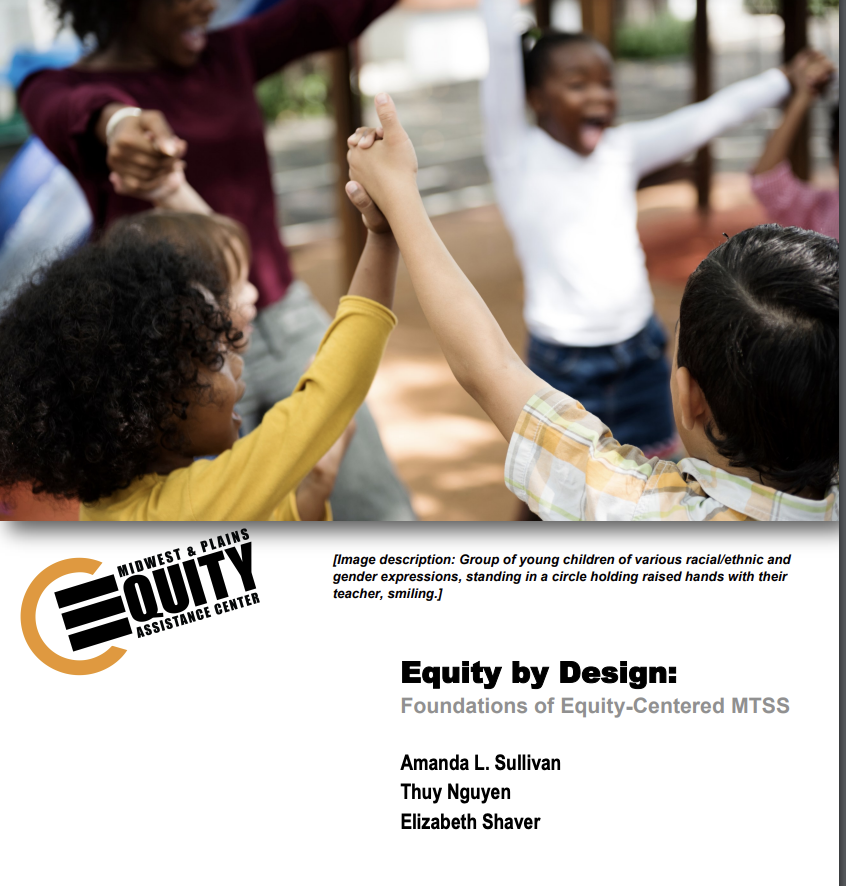 Sullivan, Nguyen, & Shaver (2022)_
Sullivan, Weeks, & Nguyen (2021)
[Speaker Notes: Students are Not Their Behavior: Returning to the Roots of Multitier Systems of Behavior Support]
Equity Expansive TA Resource
MTSS is a powerful framework that can support all students, but it requires intentional actions to ensure equity. To truly address educational disparities and promote positive outcomes, we must ensure that all students have equal access to resources, are represented in decision-making, and experience meaningful participation throughout the process.
Equity is not an add-on but must be integrated into every layer of MTSS—from policy development to data collection to intervention strategies.
MTSS is a powerful framework that can support all students, but it requires intentional actions to ensure equity. To truly address educational disparities and promote positive outcomes, we must ensure that all students have equal access to resources, are represented in decision-making, and experience meaningful participation throughout the process.
Equity is not an add-on but must be integrated into every layer of MTSS—from policy development to data collection to intervention strategies.
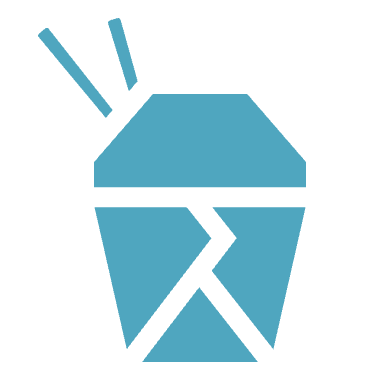 Key Take Away Message
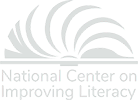 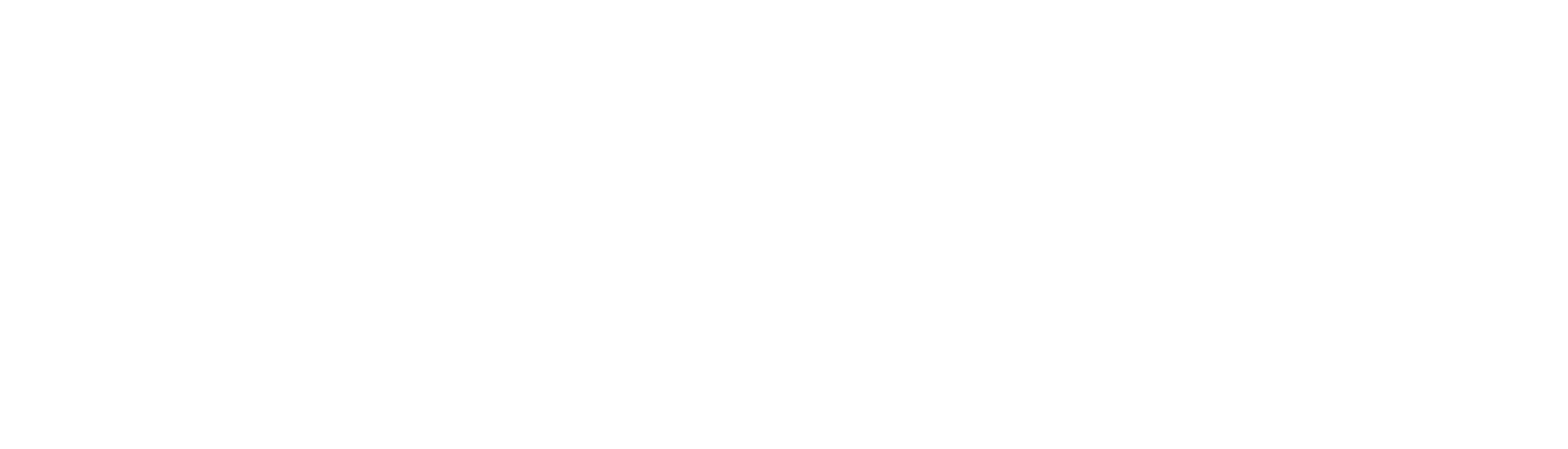 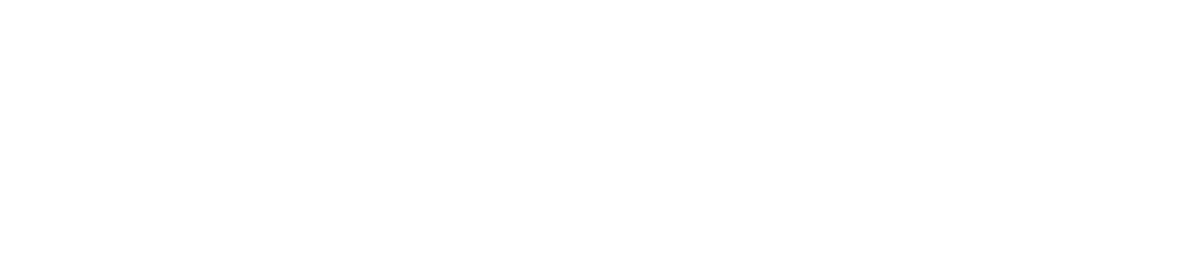 Discussing
Discussing
In addition to the many benefits of MTSS, how can we ensure that it also dismantles barriers to equity by prioritizing access to resources, quality learning, and opportunities for historically marginalized students, including those impacted by race, SES, disability, language, gender, and other identities?
:
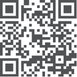 Scan to access MTSS resources to support your discussion
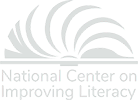 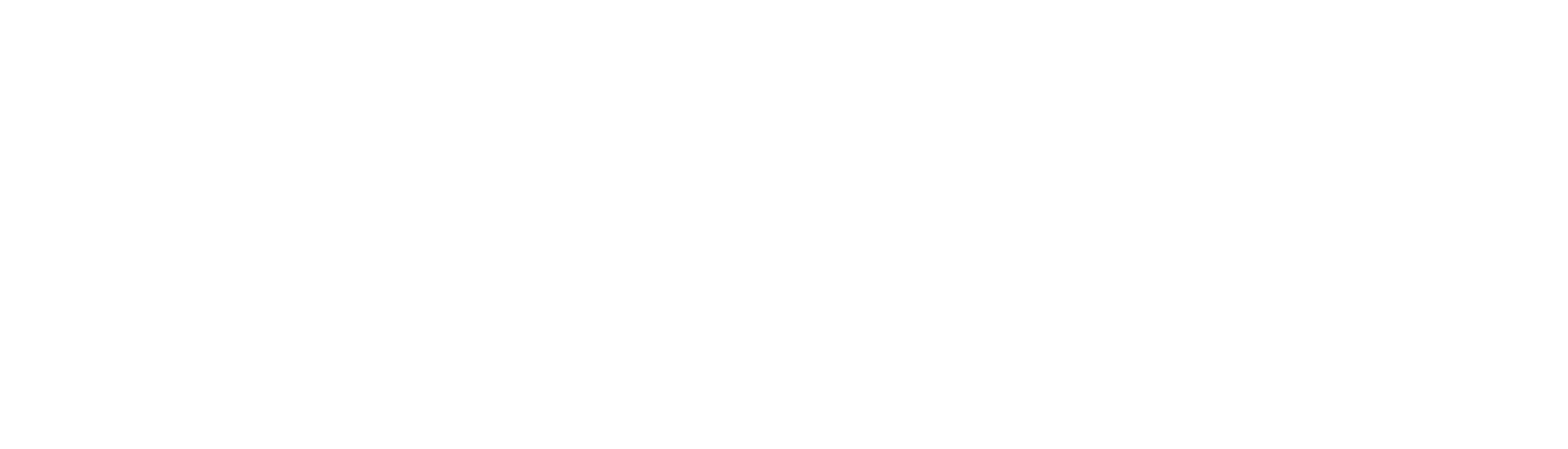 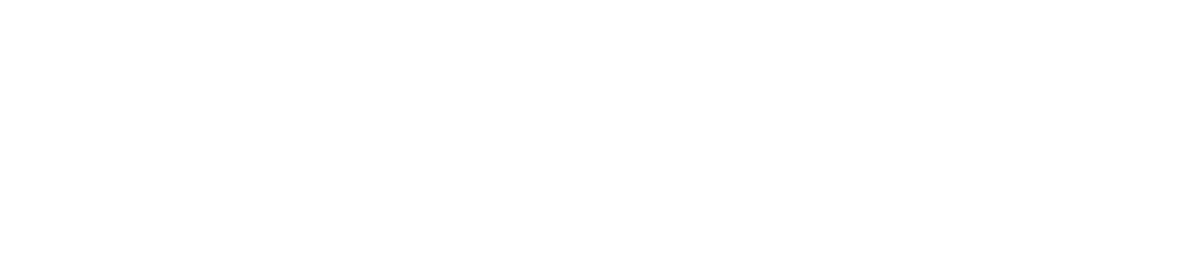 [Speaker Notes: Overview of core features related to topic
Share data to frame the conversation
Big idea(s) about needed actions to inform 
Policy, 
Research, and/or 
TA
Resources to inform next actionably steps for policy, research, and/or TA
Take away message 
Big question to frame the table conversation]